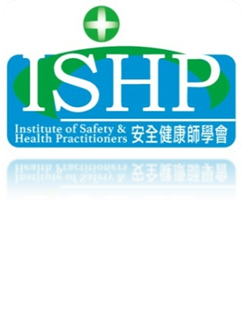 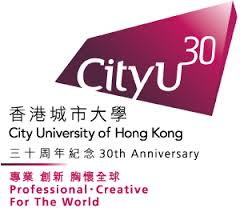 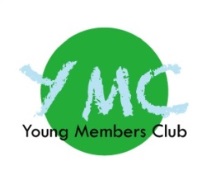 Idea Incubator Meeting(Round 1)
With 
Gammon Construction Ltd.
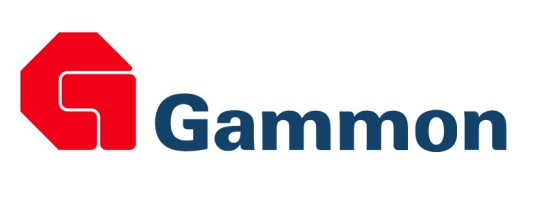 Y5302 : 4:00-5:50pm.